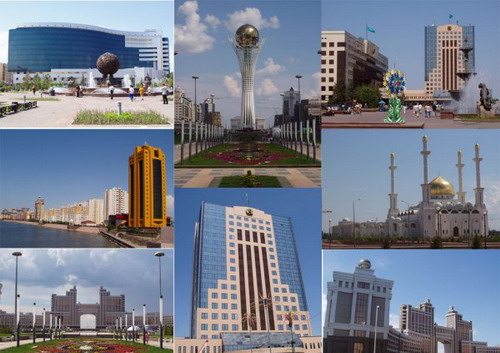 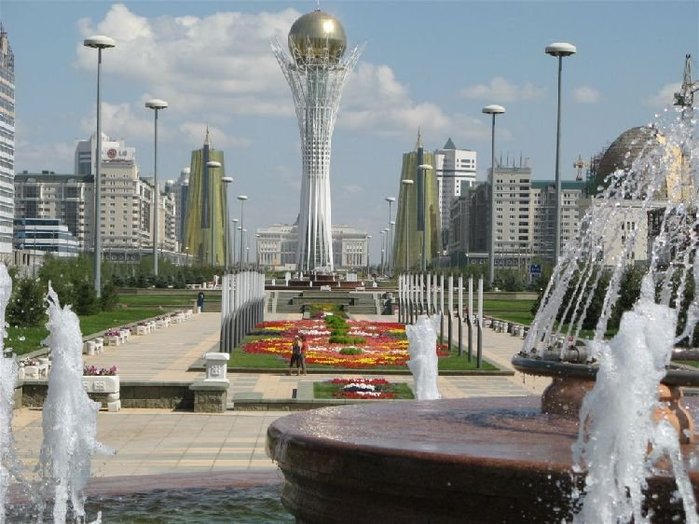 Здание Правительства
Мечеть Нур-Астана
Дворец Мира и согласия
Вечерняя Астана
«Зажигалка»
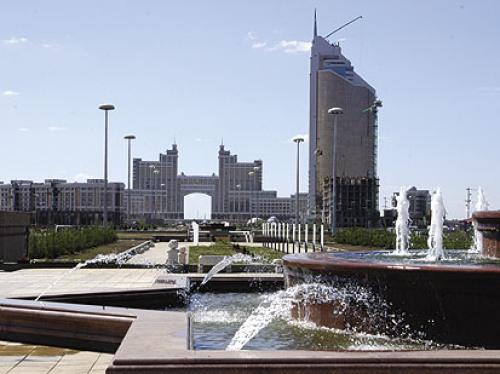 Национальный парк
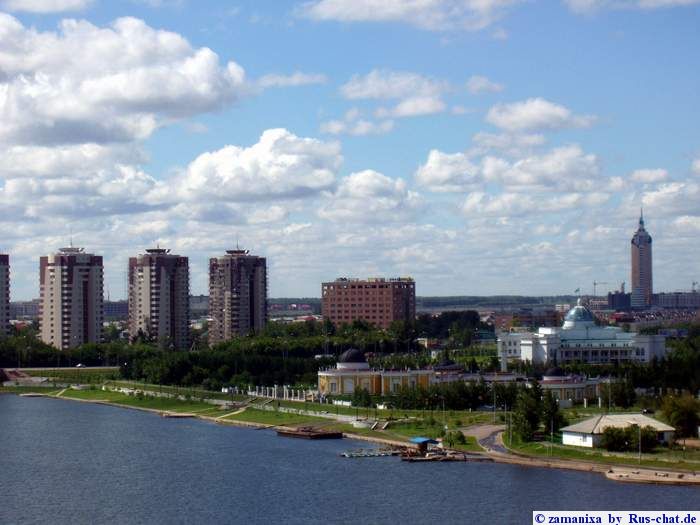 Государственные символы
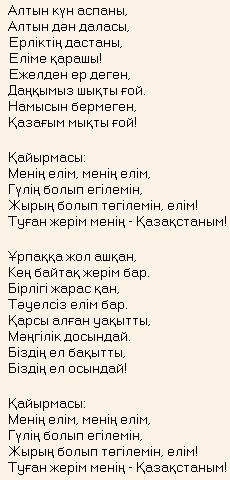 Государственный флаг и герб Казахстана
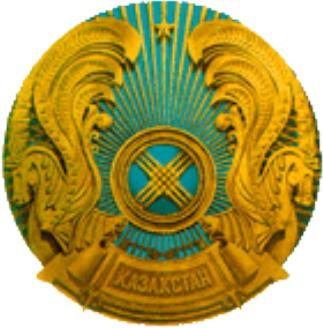 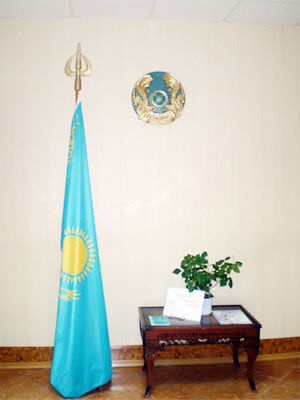 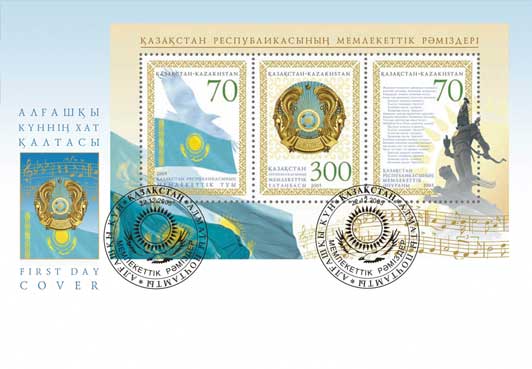